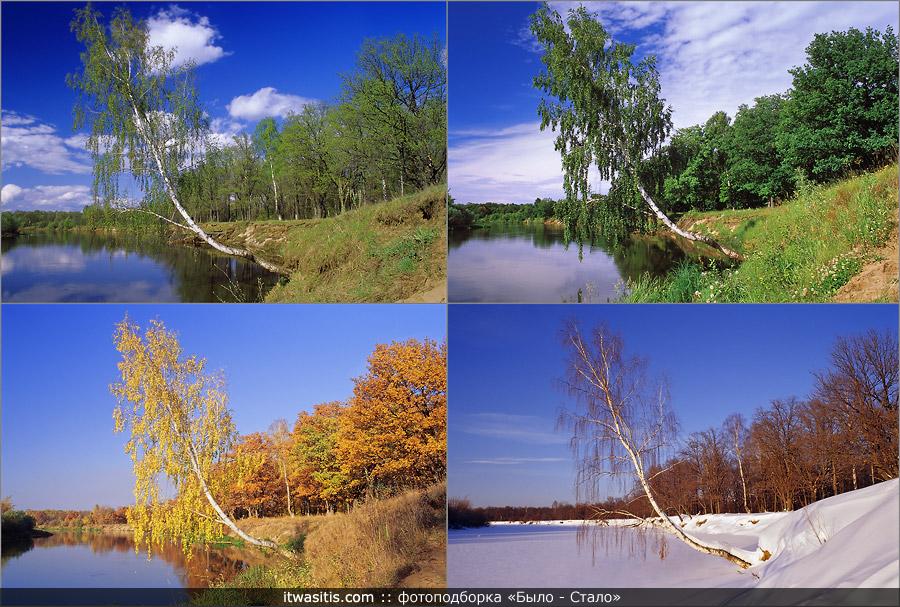 Педагогический проект
Времена года
Автор Прилипухова Светлана Петровна 
Воспитатель МБДОУ № 9 «Золотой улей»
Цель проекта
формирование  представлений детей о сезонных изменениях в природе;
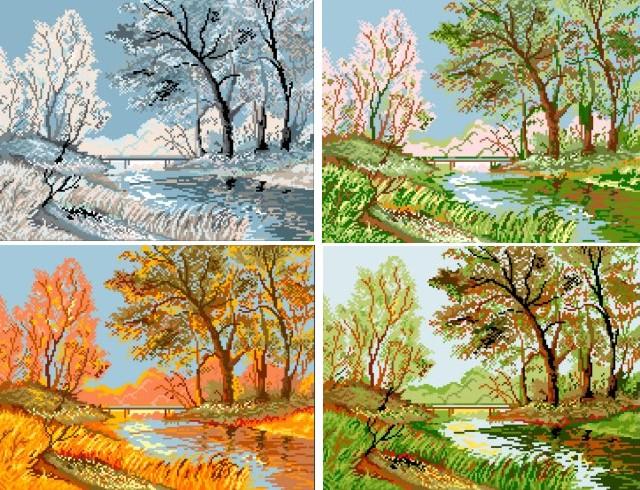 Задачи проекта
Обучающие: изучать сезонные изменения; взаимосвязь в явлениях живой и не живой природы, используя различные виды деятельности; закреплять знания детей о временах года, их признаках; систематизировать представления детей о цикличности времен года.
Развивающие: развивать  потребность в общении с природой, умение сравнивать, выделять общие и отличительные признаки и обобщать, устанавливать причинно-следственные и временные связи;
Воспитывающие: воспитывать  бережное отношение к природе, прививать чувство единения с природой, ответственность за свои поступки, познавательный интерес к природе, заботливое отношение к природе.
Основополагающий вопрос
Что должен знать дошкольник 
                         о временах года
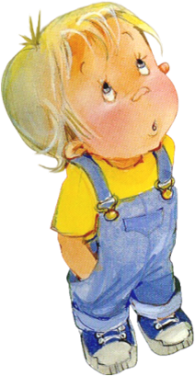 2 этап
В чем заключается волшебство зимы?
3 этап
Почему весна красная?
1 этап
Почему осень золотая?
4 этап
Почему мы любим лето?
осень
День постепенно становится короче,
 а ночь длиннее.
Уменьшается количество света и тепла, 
нарастают прохлада и холод.
Часто бывают облачность и моросящие
 дожди.
Такие условия влияют на растения и 
Животных, они меняют свое состояние и 
образ жизни в преддверии зимы: травы вянут, деревья и кустарники сбрасывают листву.
Животные по разному готовятся к зиме: одни откармливаются у устраиваются на спячку, другие делают запасы корма на зиму
зима
Ночь длинная, а день короткий. Солнце на небе высоко не поднимается, дает мало света и тепла. Холодно, мороз, небо часто серое, идет снег, иногда бывает вьюга, метель.
Растения и животные приспособились к суровым условиям зимы: деревья и кустарники замерли, стоят без листьев, не растут; травы завяли, но под землей у них сохранились корни; животные зимуют по разному – одни находятся в спячке, другие питаются запасами, а третьи активны: отыскивают или добывают пищу.
весна
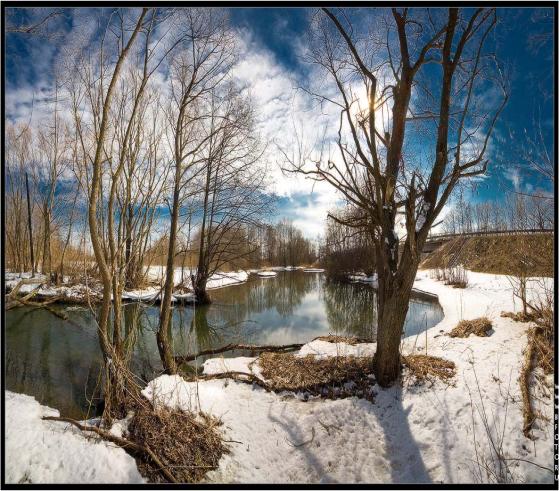 Заметно увеличивается день и уменьшается ночь. Солнце светит ярко, поднимается на небе все выше, с каждым днем дает все больше света и тепла. Тает снег, бегут ручьи, реки выходят из берегов.
Условия для жизни растений и животных становятся с каждым днем все лучше:  набухают, а затем распускаются почки на деревьях и кустарниках, появляется трава, оживают насекомые, возвращаются перелетные птицы, пробуждаются и становятся активными лесные животные. Все готовятся выводить потомство.
лето
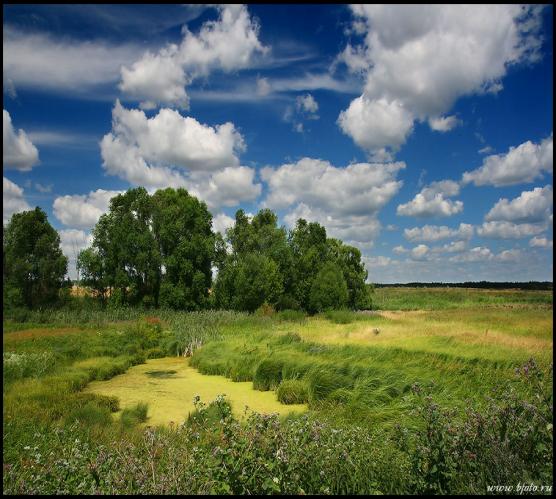 День длинный, ночь короткая, много света и тепла, солнце в полдень поднимается высоко над головой, идут теплые дожди, бывают ливни с грозами. Иногда после дождя появляется на небе радуга.
Прекрасные условия для жизни растений и животных. Все кругом зеленое, много насекомых и птиц. Лесные животные растят свое потомство.
Аннотация
Человек и природа взаимосвязаны. Человек учится у природы, и эти наблюдения ему помогают. Наблюдая за объектами, явлениями природы в разное время года, за ростом и развитием живых существ, мы узнаем, как живое приспосабливается к разным условиям среды, как изменяется природа. Узнаем, что помогает животным и растениям разных видов жить в определенной среде, привыкать к ее сезонным изменениям. Наблюдая за природой, мы узнаем много интересного.
выводы
Неживая природа – среда жизни растений, животных, человека.
Существуют четыре сезона – осень, зима, весна, лето.
Каждое время года прекрасно.
Природу надо беречь.